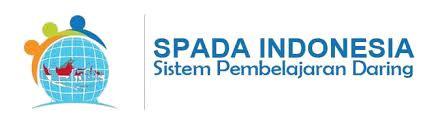 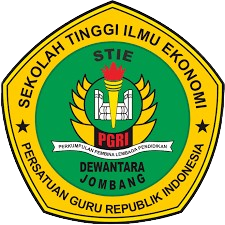 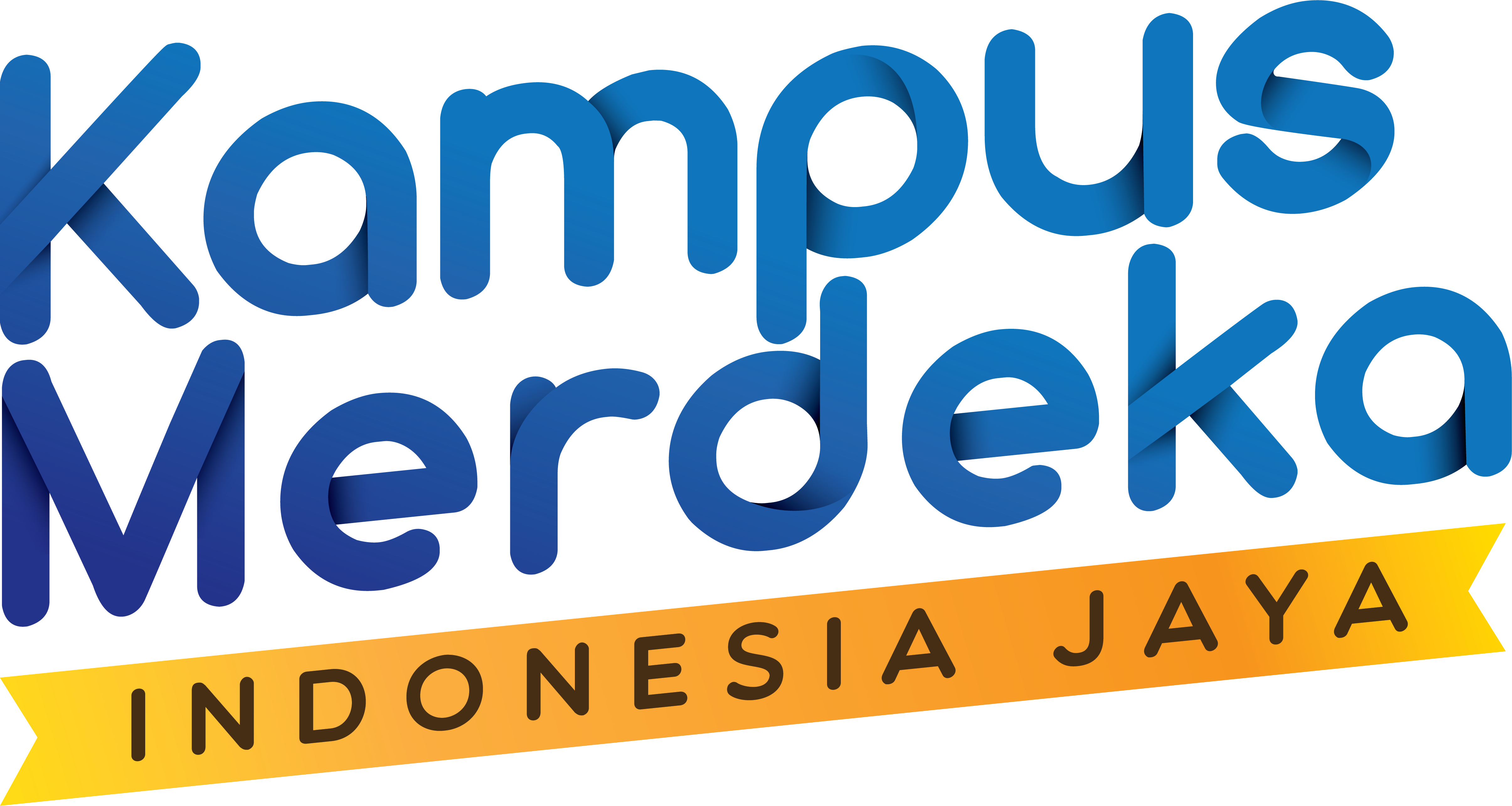 KUNCI SUKSES SISTEM INFORMASI
Dr. Rita Mutiarni, SE, MM
Dr. Nuri Purwanto, S.ST, MM
Konsep Implementasi Sistem Informasi
Faktor Kunci:
Pendekatan Implementasi:
Implementasi mencakup langkah-langkah yang dilakukan organisasi untuk mengadopsi dan mengintegrasikan sistem baru ke dalam rutinitas sehari-hari.
Faktor seperti dukungan dana, struktur organisasi, dan pemeliharaan sistem sangat penting untuk keberhasilan implementasi
Faktor-Faktor PEMICU Kegagalan IMPLEMENTASI Sistem Informasi
Desain yang Gagal
Sistem yang tidak sesuai dengan budaya, struktur, atau tujuan organisasi cenderung mengalami kegagalan
01
Market Analysis and Target
02
Data yang tidak akurat, tidak lengkap, atau tidak dapat diakses dengan mudah dapat mengganggu operasional sistem
Biaya
Tingginya biaya implementasi dan operasional dapat menghambat penggunaan sistem secara efektif
03
Operasi yang Gagal
Sistem yang tidak berfungsi dengan baik atau mengalami masalah operasional sering kali gagal memenuhi harapan
04
Faktor-Faktor PEMICU Keberhasilan Implementasi SISTEM INFORMASI
Peran Pengguna
Pengguna yang terlibat dalam desain dan pengoperasian sistem cenderung lebih menerima dan mendukung keberhasilan sistem
Dukungan Manajemen
Dukungan dari manajemen atas membantu memastikan bahwa proyek memiliki sumber daya yang cukup dan pengaruh positif dalam organisasi
Kriteria Penilaian Keberhasilan Sistem Informasi
Kualitas Sistem
Kepuasan Pengguna
01
02
Diukur melalui survei, wawancara, atau monitoring untuk menentukan efektivitas sistem yang digunakan
Kepuasan pengguna diukur dengan kuesioner dan wawancara yang menilai relevansi, akurasi, dan kualitas layanan yang disediakan oleh sistem.
Pencapaian Tujuan
Perhitungan Keuangan
03
04
Keberhasilan sistem diukur dari peningkatan kinerja organisasi dan hasil keputusan yang diambil menggunakan sistem tersebut
Sistem yang berhasil biasanya menunjukkan pengurangan biaya atau peningkatan laba dan penjualan
Peran Analis Sistem dalam Implementasi
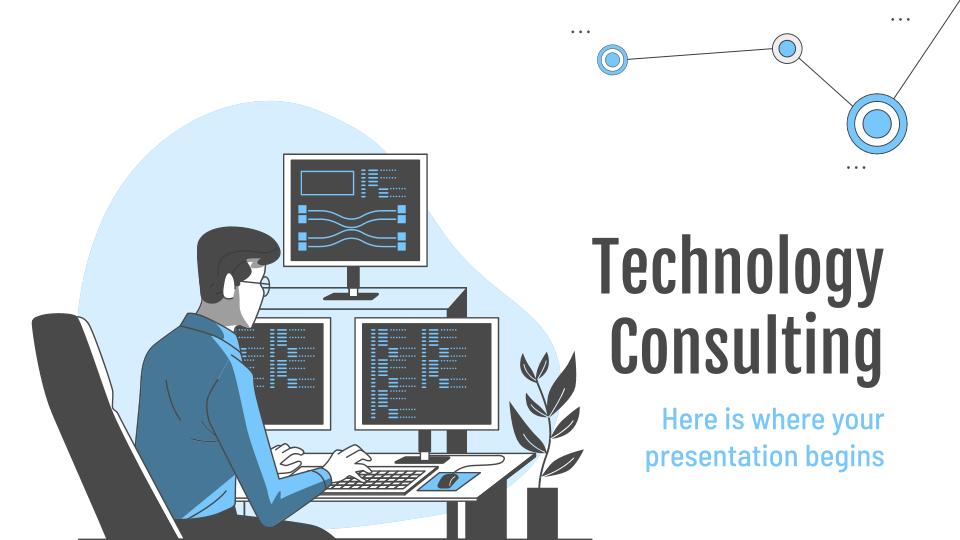 Analis sebagai Agen Perubahan: Analis bertindak sebagai agen perubahan yang memastikan solusi teknis diterapkan dengan baik dan organisasi beradaptasi dengan sistem baru.

Keterampilan Analis: Analis harus memiliki kemampuan komunikasi, berpikir logis, serta pengetahuan yang kuat tentang bisnis dan teknologi untuk mendukung implementasi sistem.
Tantangan dalam Implementasi Sistem Informasi
Kerumitan dan Risiko: Sistem yang kompleks dan berisiko tinggi memerlukan pengelolaan yang hati-hati untuk memastikan keberhasilan implementasi.

Kualitas Manajemen: Manajemen yang baik dalam proses implementasi sangat penting, terutama dalam memastikan bahwa pelatihan dan dukungan pengguna tidak diabaikan
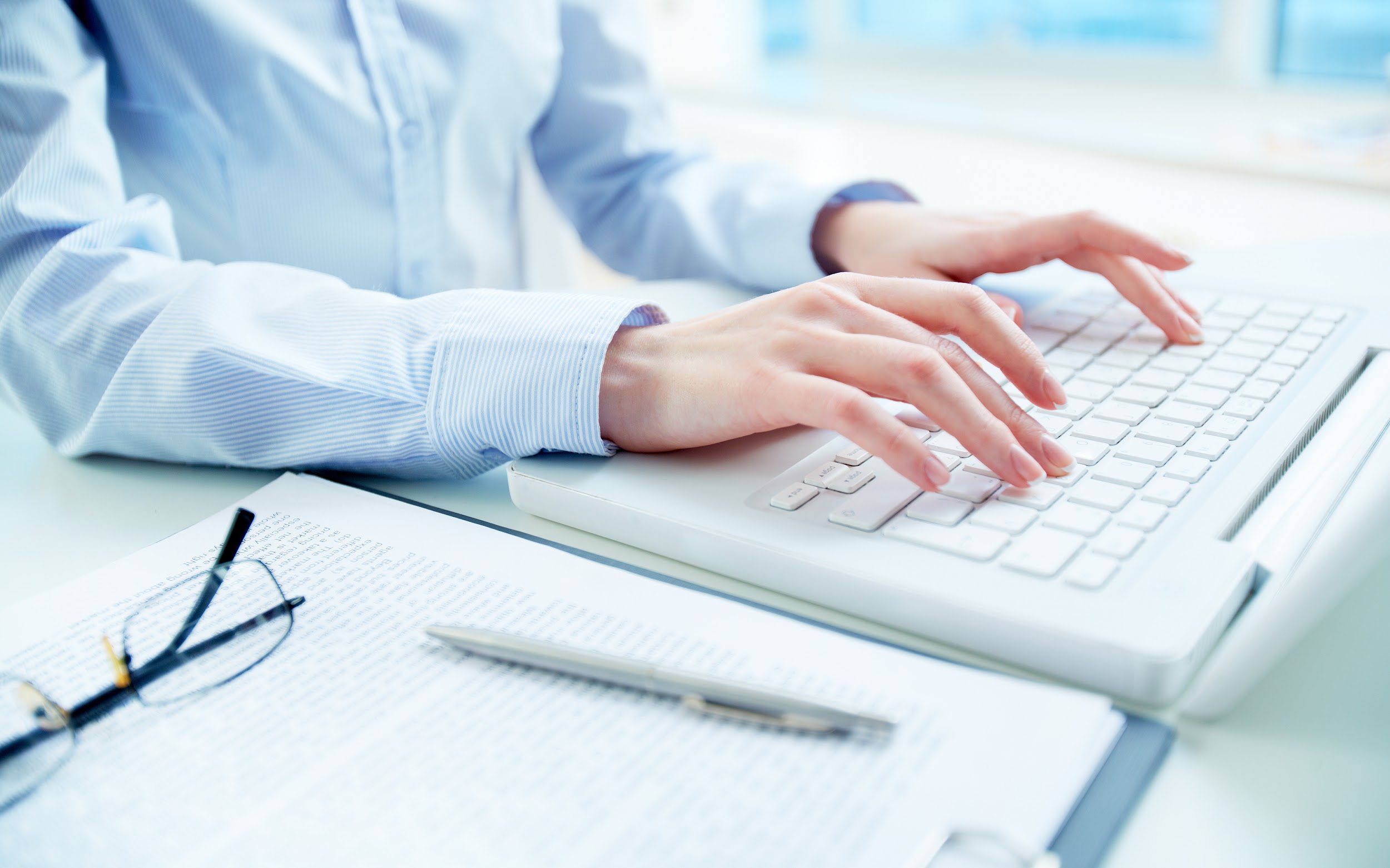 SIMPULAN
Teknologi informasi dapat memberikan banyak manfaat, tetapi kegagalan sistem masih mungkin terjadi. Organisasi harus mampu mengelola tantangan yang terkait dengan pembangunan dan implementasi sistem informasi yang sukses, dengan fokus pada desain, data, biaya, operasi, dan manajemen implementasi.